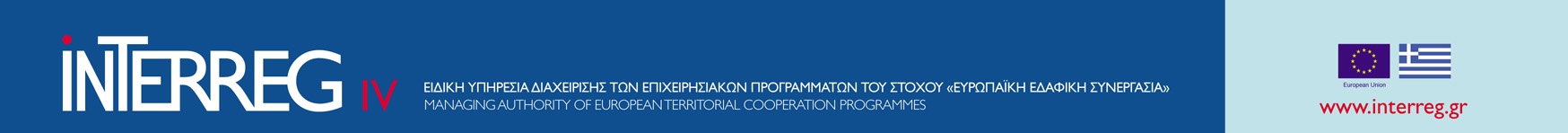 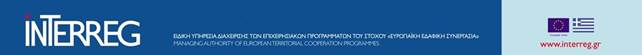 ΣΕΜΙΝΑΡΙΟ ΕΠΑΛΗΘΕΥΤΩΝ
Θεσσαλονίκη 28 Μαρτίου, 2019
Αθήνα 2 Απριλίου, 2019

4ος κύκλος
1
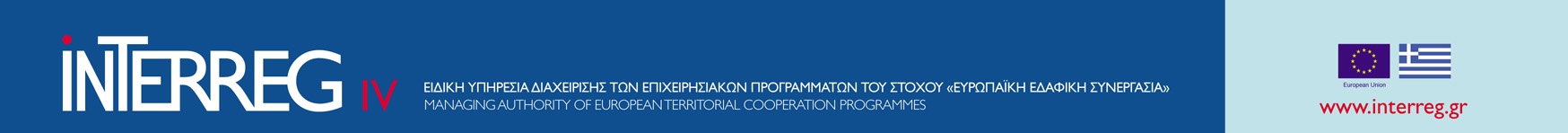 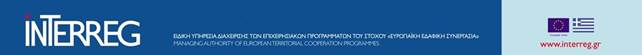 EΠΟΠΤΕΙΑ ΣΥΣΤΗΜΑΤΟΣ
Τι είναι;
Η διασφάλιση της ποιότητος των διαχειριστικών επαληθεύσεων.

Πως γίνεται; 
Η Αξιολόγηση του έργου επαληθευτών.
2
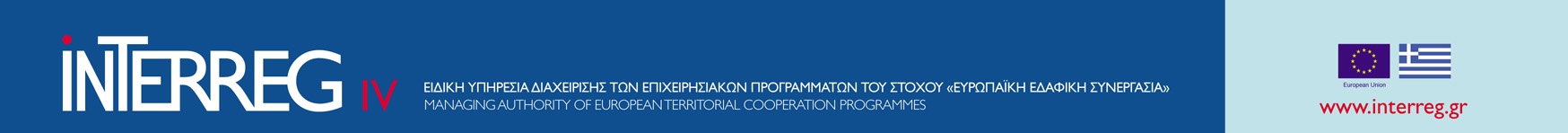 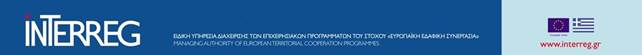 EΠΟΠΤΕΙΑ ΣΥΣΤΗΜΑΤΟΣ
Διαδικασία;
Η Μονάδα Γ’ της ΕΥΔ πινακοποιεί τα Πιστοποιητικά επαληθευμένων δαπανών (Certificates)

Επιλογή επαληθευτών προς έλεγχο. 
Π/Υ έργου, Ποσά επαληθευμένων δαπανών, αριθμός εκδοθέντων πιστοποιητικών
3
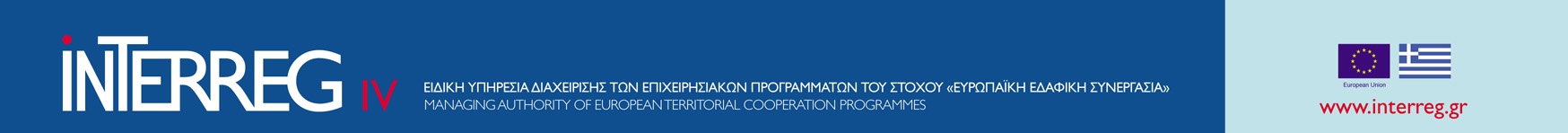 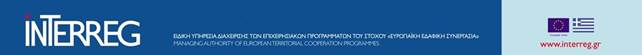 EΠΟΠΤΕΙΑ ΣΥΣΤΗΜΑΤΟΣ
Πως υπολογίζεται το ποσοστό σφάλματος;
4
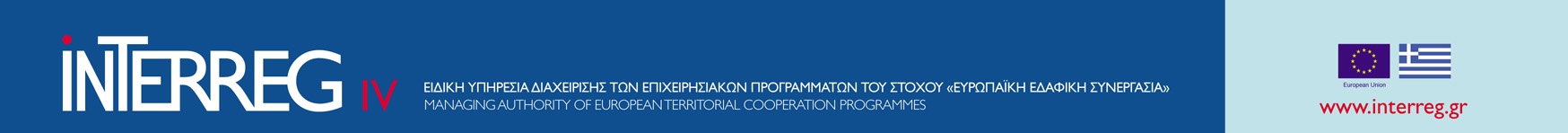 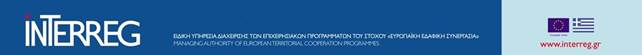 EΠΟΠΤΕΙΑ ΣΥΣΤΗΜΑΤΟΣ
Πως γίνεται η Αξιολόγηση του επαληθευτή;
5
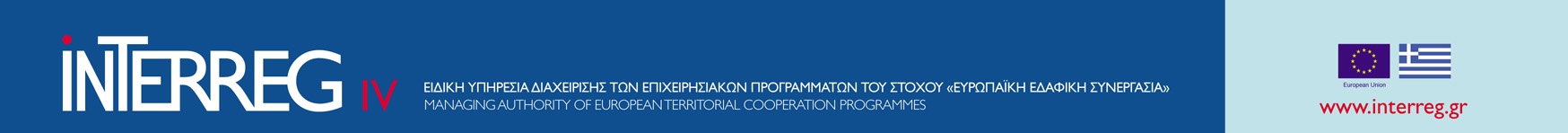 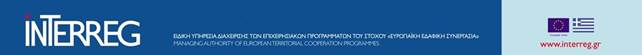 EΠΟΠΤΕΙΑ ΣΥΣΤΗΜΑΤΟΣ
Ποιες οι ενέργειες της Μονάδας Γ’;
6
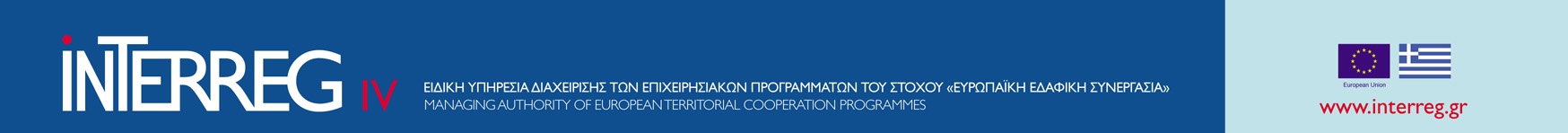 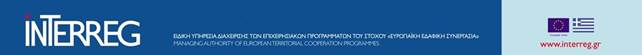 UNIT C “FIRST LEVEL CONTROL”
MANAGING AUTHORITY OF EUROPEAN TERRITORIAL COOPERATION PROGRAMMES

Tel: +30 2310 469 600, 469 620,  469 614, 469 622
Fax:+30 2310 469 602
e-mails: kxristodoulou@mou.gr, dkaravatos@mou.gr,  tsalonidis@mou.gr
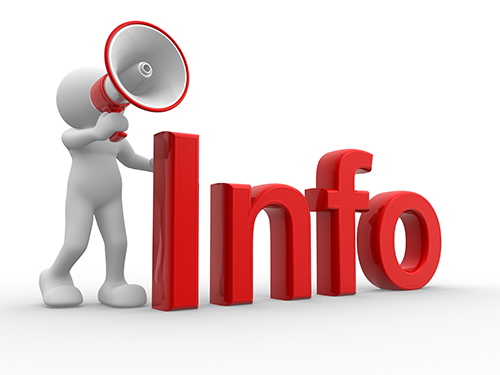 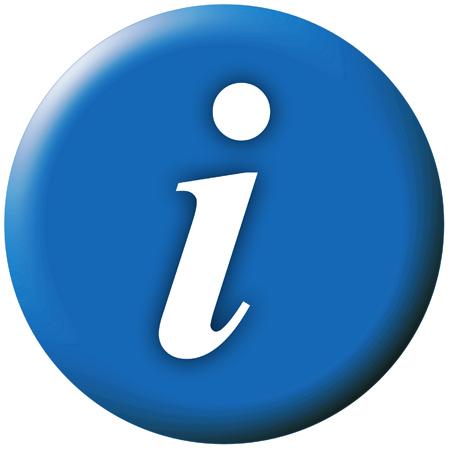 7